NIH Subaward Requirements:Domestic and Foreign
Tuesday, October 17, 2023
NIH Subaward Requirements: Domestic and Foreign
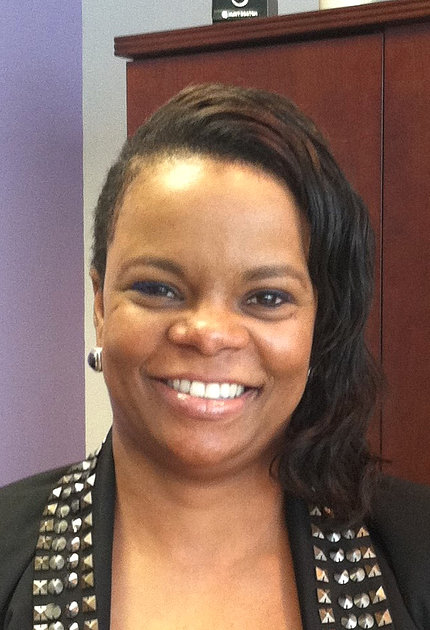 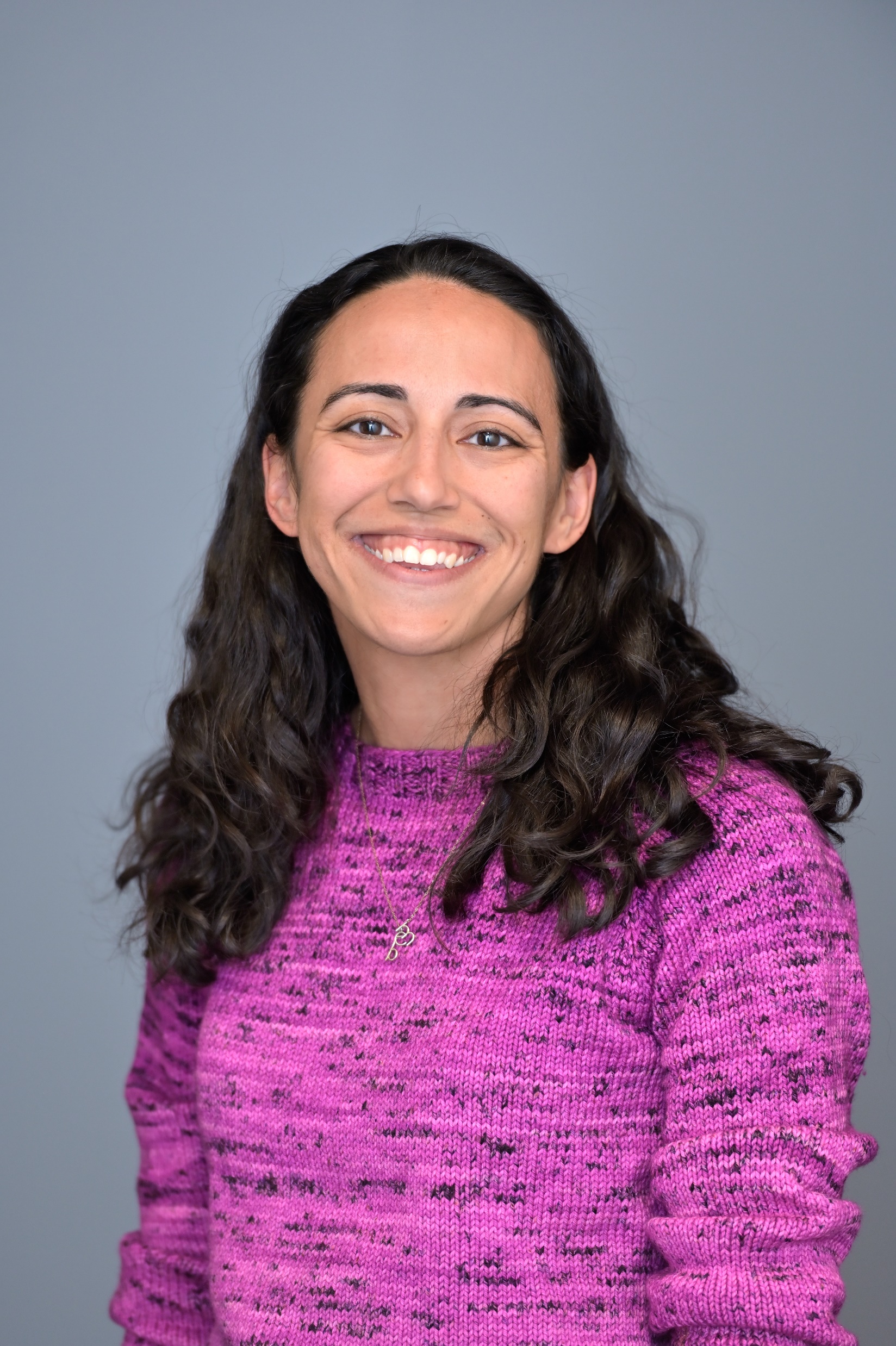 Presented by the 
NIH Office of Policy for Extramural Research Administration (OPERA)

Michelle Bulls
Director

Kristin Ta
Deputy Director
Webinar – October 17, 2023
What is the Role of the Prime vs. Sub
The primary recipient of NIH grant funds is accountable to NIH for:
the performance of the project
the appropriate expenditure of grant funds by all parties
applicable reporting requirements
all other obligations of the recipient as outlined in the NIHGPS
The prime recipient must perform a substantive role in the conduct of the planned research and not merely serve as a conduit of funds to another party or parties. This includes being able to provide appropriate oversight of all scientific, programmatic, financial, and administrative matters related to the grant.
Terms and conditions flow down to the subrecipient.
3
Setting up your Subaward Agreement
Must be done in partnership between the prime and subrecipient.
The recipient must enter into a formal written agreement with each subrecipient, which must address all required elements.
Agreement must address the negotiated arrangements for meeting the scientific, administrative, financial, and reporting requirements of the grant, including those necessary to ensure compliance with all applicable Federal regulations and policies and facilitate an efficient collaborative venture.
The agreement must be approved by the AOR at both institutions.
When there are questions/concerns – contact the funding IC for support
4
Written Agreement – Key Elements
NIH GPS 15.2.1 Provides the detailed requirements for subaward agreements.
Identification of the individual who will serve as the subaward lead investigator.
Procedures for directing and monitoring the research effort.
Procedures to be followed in reimbursing each subrecipient for its effort.
A determination of policies to be followed in such areas as travel reimbursement and salaries and fringe benefits
Terms that establish whether the Financial Conflict of Interest policy of the awardee Institution or that of the subrecipient will apply to the subrecipient’s Investigators.
5
Written Agreement – Key Elements (Cont.)
A provision addressing ownership and disposition of data produced under the subaward agreement
A provision making the NIH data sharing and inventions and patent policy applicable, including a requirement to report inventions to the recipient.
Expectations for authorship and co-authorship on publications and provisions regarding property (other than intellectual property), program income, publications, reporting, and audit necessary for the recipient to fulfill its obligations to NIH.
Incorporation of applicable public policy requirements and provisions.
6
Prior Approval for Subaward Agreements
For domestic subaward agreements, generally prior approval is not required for each agreement.
Foreign subawards require prior approval (see NIH GPS 16.7.2) 
A change in the performance site within a foreign country or the addition of a performance site in a country other than that specified in the approved application requires NIH awarding IC prior approval. 
The transfer of work by a domestic recipient to a foreign component also requires awarding IC prior approval.
Foreign Subrecipient Agreements
For foreign subrecipients, the written agreement must include a provision requiring the foreign subrecipient to provide access to copies of all lab notebooks, all data, and all documentation that supports the research outcomes as described in the progress report, to the primary recipient with a frequency of no less than once per year, in alignment with the timing requirements for Research Performance Progress Report submission. Such access may be entirely electronic.
NIH expects recipients to update existing subaward agreements to address this requirement within 60 days of the effective date (i.e., March 1, 2024).
Recipients must retain the records pertinent to the entire competitive segment for 3 years from the date the final FFR is submitted to NIH.  
Recipients must provide access to NIH upon request.
Learn more: Open Mike Blog and Subaward Website
Subaward Resources
NIH Subaward Website
NIH Subaward FAQs
Open Mike Blog Further Clarifying NIH’s Foreign Subaward Agreement Policy: Addressing Community Feedback
NIH Grants Policy Statement Chapter 15, Consortium Agreements
9
Test your knowledge!
Procedures for Directing and Monitoring the Research
Which of the statements below is the best example of appropriate agreement language?

Subcontractor A agrees to report progress to Prime Recipient B. Prime Recipient B will review the work performed and may conduct site visits, as appropriate.
Subcontractor A will submit quarterly progress reports to Prime Recipient B, and will provide all relevant supporting documentation, upon request. Prime recipient B will review the quarterly reports and provide feedback on work performed. Prime Recipient B may conduct site visits to assess progress, as needed.
11
Question: Procedures for Directing/Monitoring the ResearchAnswer: B
It is important to include details in subaward agreements, such as the timing of report submission and the requirement that the subrecipient provide supporting documentation. 
Maintenance of supporting documentation and providing it upon request is a requirement (45 CFR Part 75.364) that flows down to the subrecipient.
If issues arise, a well-written subaward agreement is critical to resolve any compliance concerns. If the prime doesn’t include the appropriate requirements in the written agreement, THEY are the ones responsible to NIH.
Invoicing and Reimbursement
Which of the elements below should be outlined in a subaward agreement? (select all that apply)

Schedule and method of reimbursement
Statement of work and schedule for any required deliverables
Policies for travel reimbursement and salary and fringe benefit costs
Requirements for providing any supporting documentation
13
Question:  Invoicing and ReimbursementAnswer: All of the above!
Laying out the timing and documentation requirements for invoicing up front is critical to the success of a subaward agreement and is required per NIH GPS 15.2.1.

Set expectations up front for how frequently invoices will be submitted and payment provided. For prime recipients, it’s important to consider NIH reporting requirements in this timeline. For example, final invoices from subrecipients must be received timely at the end of the project, so that recipients can complete all closeout reports within 120 days (see NIH GPS 8.6).

It’s also important to outline policies for costs like travel reimbursements and salary and fringe benefits up front to minimize any challenges or confusing when invoices are submitted. Specify whether the subrecipient will follow the prime’s policies or their own. Subrecipients may use their own policies, as long as they meet all relevant NIH requirements (see NIH GPS 15.2.1)

Remember – the NIH requirements flow from the prime to the sub, and that needs to be clearly captured in the subaward agreement!
Foreign Subawards
If NIH asks a recipient to provide supporting documentation related to foreign subaward research outcomes described in the RPPR, and the recipient cannot provide them, what will happen?

Nothing. Supporting documentation is not required.
NIH may take one or more enforcement actions on the prime recipient.
NIH will request the documents directly from the subrecipient.
15
Question: Foreign SubawardsAnswer: B
As outlined in 2 CFR 200.337, NIH, as the funding agency, must have the right of access to any documents, papers, or other records of the non-Federal entity which are pertinent to the Federal award, in order to make audits, examinations, excerpts, and transcripts.
As the primary recipient of NIH grant funds, the recipient is accountable for providing the requested documentation.
Failure to provide the required supporting documentation is a violation of the terms and conditions of the NIH award.
This non-compliance may cause NIH to take one or more enforcement actions, which include disallowing costs, withholding of further awards, or wholly or partly suspending the grant, pending corrective action.
Prior Approval
When a subrecipient needs prior approval for a change to the project, what should they do?

Prior approval requirements do not apply to subrecipients. 
Subrecipients may contact the NIH Awarding IC to request prior approval.
Subrecipients must contact the prime, who will coordinate with NIH.
17
Question: Prior ApprovalAnswer: C
The prior approval requirements for change in scope and other significant changes to the project DO apply to subrecipients. 
Since NIH’s legal relationship is with the prime recipient, subrecipients should not contact NIH directly. Instead, subrecipients must contact the prime. 

NIH GPS 15.2.4: The recipient is responsible for obtaining NIH awarding IC approval for any actions to be undertaken by subrecipients that require prior approval. Recipients may establish requirements for review of subrecipient’s activities consistent with those requirements and with any authorities provided to the recipient; however, a recipient may not provide any authority to a subrecipient that the recipient has not been provided under its NIH award.
Single Audit
Are prime recipients required to review a subrecipient’s single audit*? 

If a subrecipient meets the audit threshold, the prime recipient must review the audit report to ensure ALL findings are resolved. 
If a subrecipient meets the audit threshold, the prime recipient must review the audit report and take appropriate action to resolve any findings that relate to the subaward agreement.
The prime recipient is not required to obtain a copy of the subrecipients’ single audit.
* see audit thresholds in 2 CFR Part 200.501 and 45 CFR Part 75.501
19
Question: Single Audit Answer B
Per NIH GPS 15.2.6
if a non-profit subrecipient meets the 2 CFR Part 200.501 and 45 CFR Part 75.501 threshold criterion of aggregate annual expenditures of $750,000 or more under applicable Federal awards, the recipient must receive a copy of that organization's 2 CFR Part 200.501 and 45 CFR Part 75.501 audit and take appropriate action to resolve any findings that relate to the subaward agreement. 
The recipient is not responsible for resolving crosscutting findings.
If a subrecipient will not reach that expenditure threshold, the recipient is responsible for monitoring the organization's activities to ensure compliance with NIH requirements. 
The recipient may not require a subrecipientto have an audit and charge the audit costs to NIH grant funds unless required or authorized by 2 CFR Part 200.501 and 45 CFR Part 75.501.
Federal Funding Accountability and Transparency Act (FFATA)
What is the threshold for reporting data on subawards under the FFATA requirements?

$25,000
$30,000
$50,000
21
Question: FFATAAnswer: B
Recipients are required to report on subawards/subcontracts/consortiums equal to or greater than $30,000.
The FFATA Subaward Reporting System (FSRS) is the collection tool for subaward data, which is ultimately distributed for display on USASpending.gov.
Recipients are required to register with FSRS, collect the necessary data from subrecipients, and file subaward reports by the end of the month following the month in which the prime recipient awards any subaward greater than $30,000.
In some cases, recipients must also report the names and total compensation of the five most highly compensated officers of the entity. See NIH GPS 8.4.1.5.5 for details.
Data Management and Sharing (DMS)
True or False? Each subrecipient on an NIH grant application is responsible for submitting a separation DMS plan as part of the grant application.
23
Question: DMSAnswer: False
The DMS Policy expects only one DMS Plan to be submitted with each application and does not expect separate Plans to be developed for individual projects under that application. 
In multicomponent applications, the DMS Plan must be in included in the Overall component. 
Applicants are encouraged to determine whether and how to coordinate responsibilities with respect to Plans with all Program Directors/Principal Investigators and all Key Personnel on the same application.
Any estimated DMS costs for the subaward must be outlined in the budget justification attachment of the Subaward R&R Budget form in a section clearly labeled "Data Management and Sharing Justification".
Contact Us Resources
Contact Info:
Event Logistics: NIHGrantsEvent@nih.gov 
NIH Grants Policy Office:  GrantsPolicy@od.nih.gov